Г. Д. Алексеев (ЛЯП ОИЯИ)«Статус работ по мюонной системе эксперимента ПАНДА»
* Краткий обзор системы :
    -  инженерное описание  (под-системы, детекторы)
    -  оптимизация  системы  (мюоны от разных процессов) 
    -  основные численные параметры
*  Принцип действия:
    -  пробежная система как линейный «калориметр» мюонов    
    -  пробежная система как грубый калориметр адронов (нейтроны ! )
    -  главная задача – подавление пионного фона
*  Прототипы:
    -  полноразмерный (~2м х 4м)
    -  полномасштабный (10 тонн, ~4600 каналов считывания информации)
    -  предварительные результаты пучковых испытаний в ЦЕРН
*  Текущее состояние дел:
    -  подготовка полномасштабного прототипа и модернизация пучка в ЦЕРН
    -  одобрение проекта в FAIR  (принят -> сентябрь 2014 )
The layout of Muon System using the technique of Range System (with the number of MDT detectors for each particular subsystem)
Mini Drift Tube cross section (left) and layout (right)
Oscillograms of single signals: from the anode wire (1)and the strip (2); the conversion factors are 60 and 480 mV/μA, respectively
l+l- + X process  - selected as benchmark process for design/tuning of PANDA Muon System
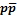 Muon momenta distributions for different processes in the sector 0°– 20° of polar angle
Basic numbers for Muon System instrumentation
Response of FRS to muon (a) and pion (b) at 5 GeV (single event)          Ecal /shashlik       Forward Range System
RS response (Target Spectrometer  Barrel structure) to muons and pions with initial kinetic energy of 500 MeV; MC sample for 20 events is shown for demonstration
Distributions of particle range in RS for muon and pion beams (dashed area) with initial kinetic beam energy of 200 MeV (a) and 500 MeV (b) .
Muon range in number of layers(top) and the average number of hits (bottom) in RS as a function of initial kinetic energy
RS energy resolution for hadrons in different readout modes
Suppression of fake muons from πµν decay
Demonstration of µν decay in the Inner detector of PANDA setup: decay muon (red) stops in the RS while neutrino (green) leaves the volume
The kinetic energy spectrum, kink angle distribution and the kinetic energy versus angle correlation plot for muons produced in (800 MeV)µν decay
Full Scale (2 x 4 m2) prototype in work position at CERN/COMPASS – study of long strips readout
Range System prototype (Fe absorber and support structure)  in Dubna in vertical position (for further tests with cosmic at CERN)
Assembly of RSPDebugging and adjustment of DAQ on cosmic; RSP is fully equipped with A2DB-32, ADB-32 , Asum-96 and QTC cards
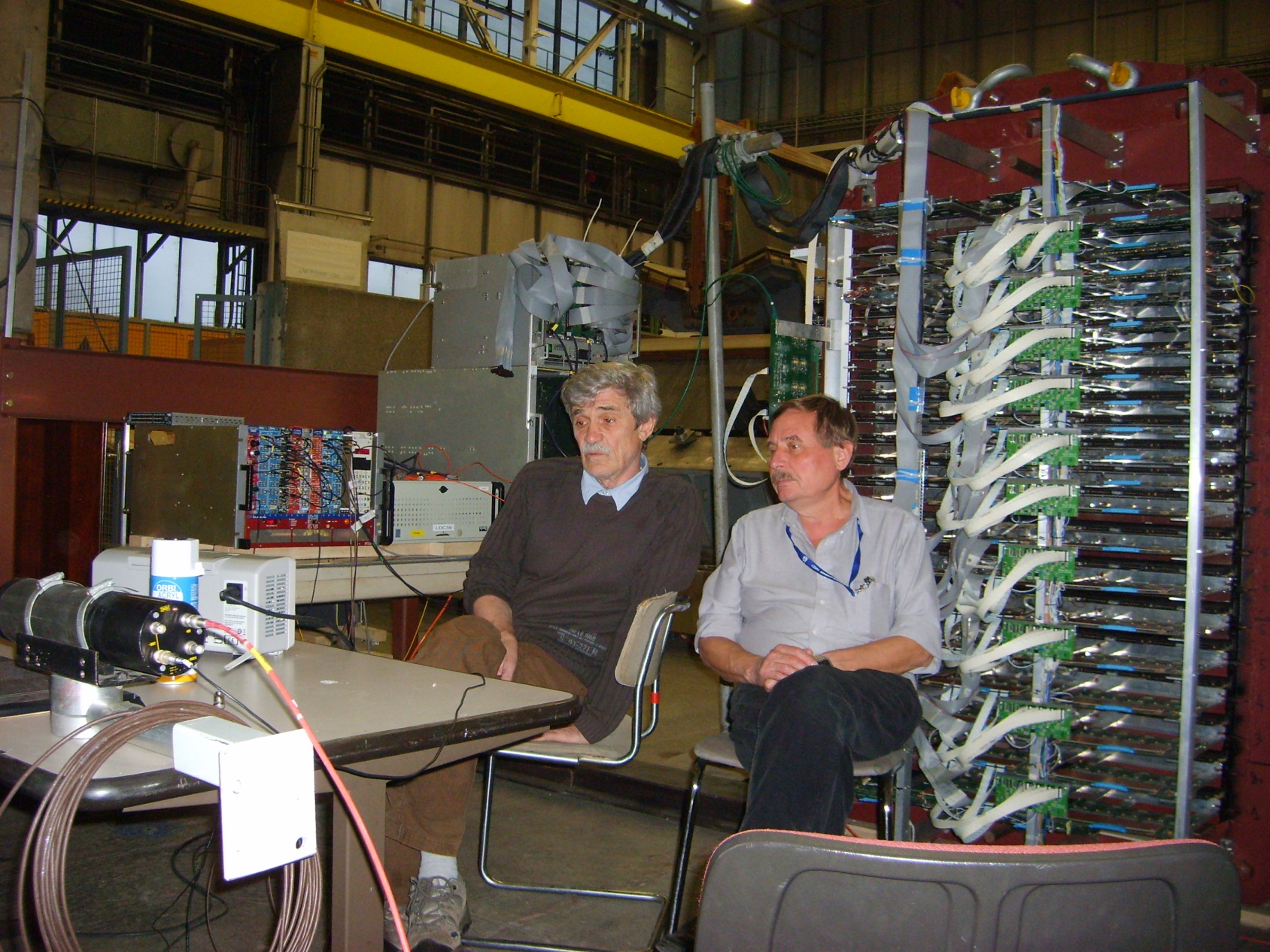 VME/6U crate, MWDB cards
VME/9U DAQ crate
NIM/trigger crate
Assembly of RSP  Restricted set (32 wires  x 20 planes) of wire R/O is left for final DAQ configuration
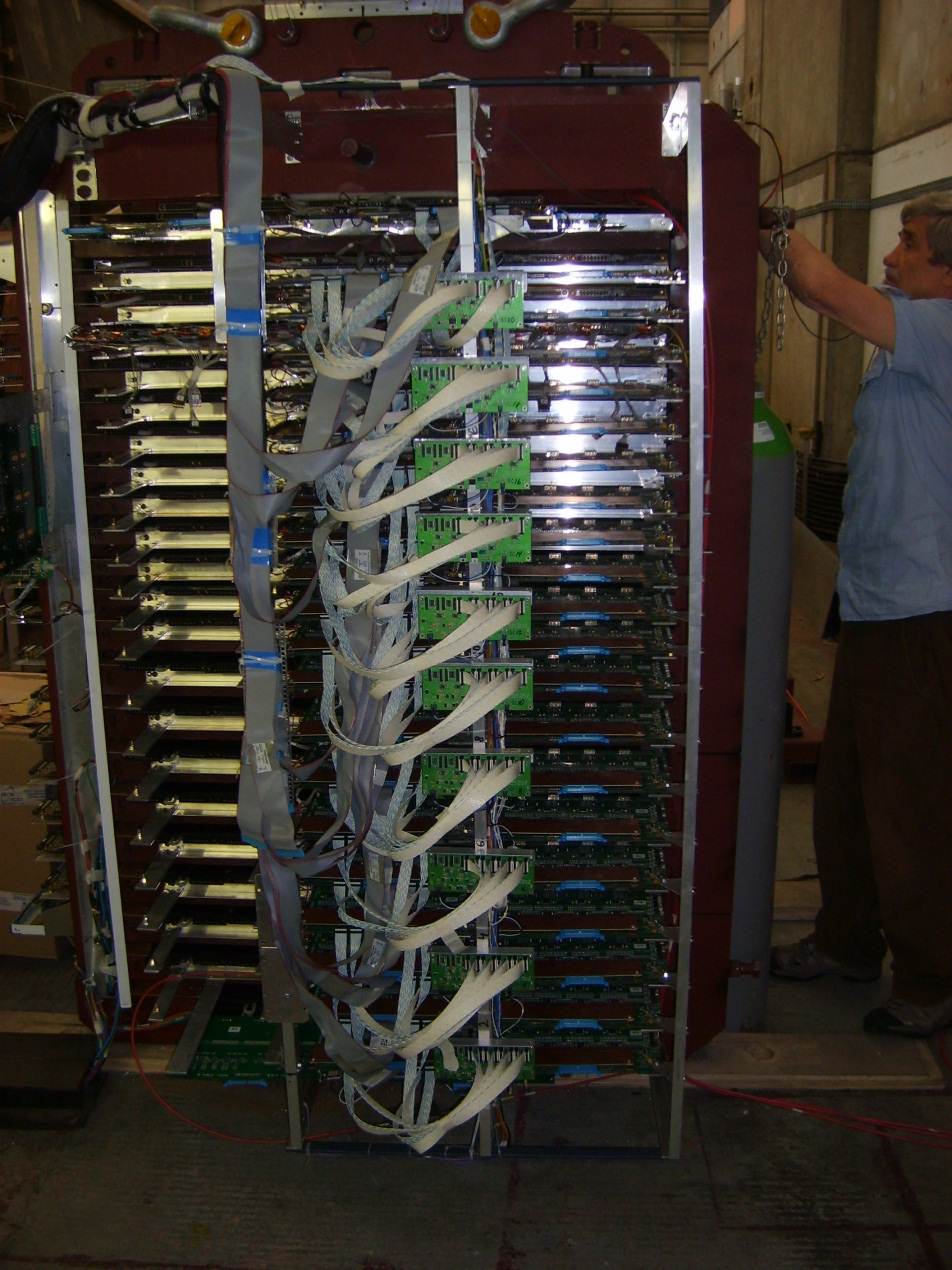 Restricted set of wire R/O (32 wires  x 20 planes)
COSMIC MUONSTrigger: S3 (20x20cm2) & S4 (60x20 cm2) on top of RSP
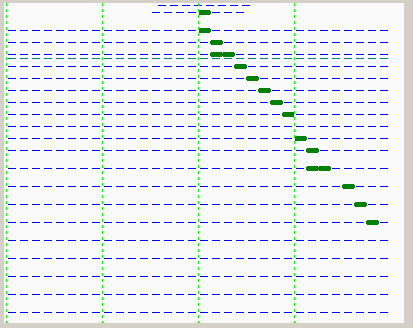 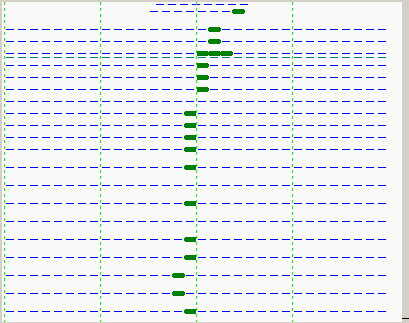 32 cm
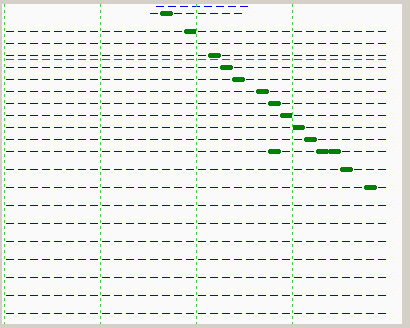 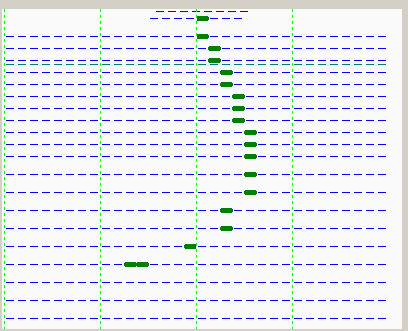 ~150 cm
COSMIC MUONSTrigger: S3 (20x20cm2) on top & S4 (60x20 cm2) on bottom of RSP
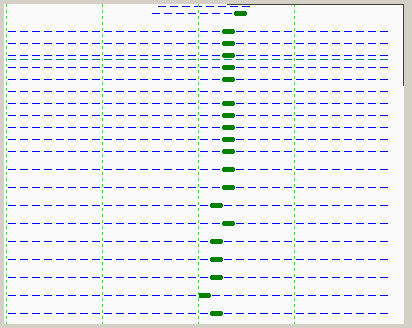 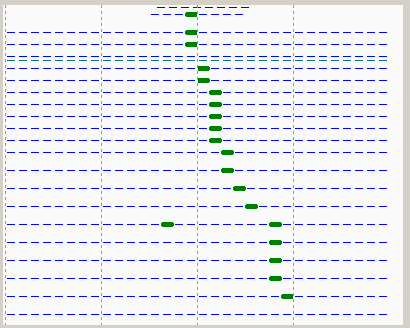 Barrel
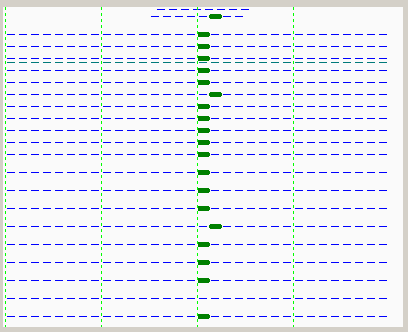 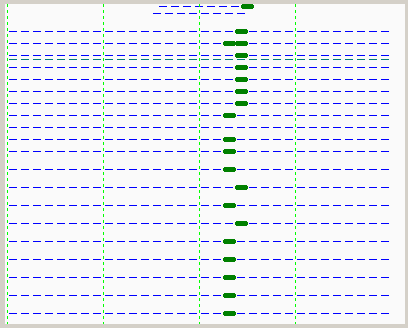 FRS
EC+MF
Placement of the RSP in T9 beam zone
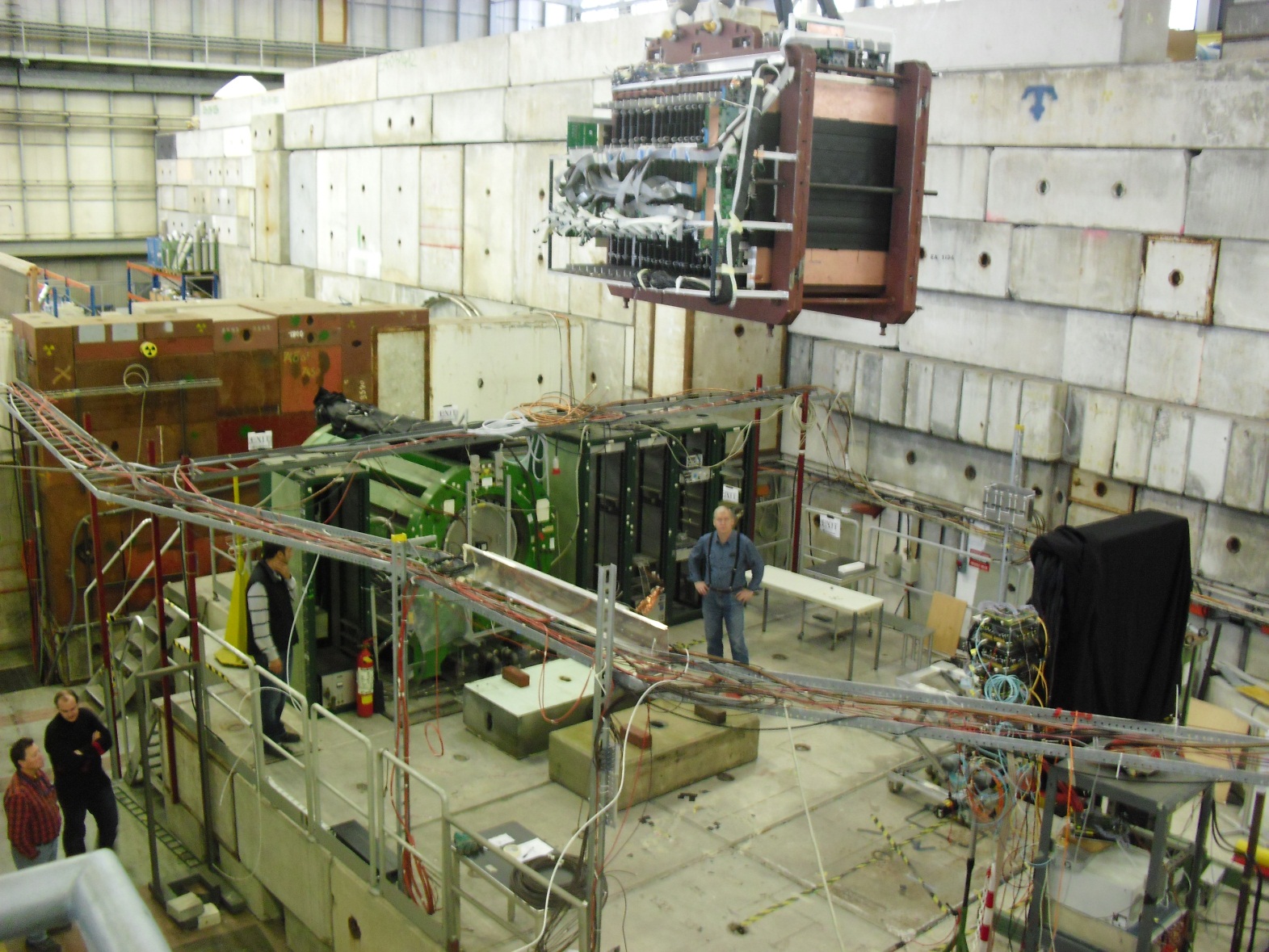 Table of conditions for written events
BEAM: e,µ,π,p0,5 GeV/c, trigger: S1 (Ø 11,5 cm) & S2 (Ø 3,5 cm)(here and below fired wires are given in green and strips – in blue, strip board is turned by 90 deg.)
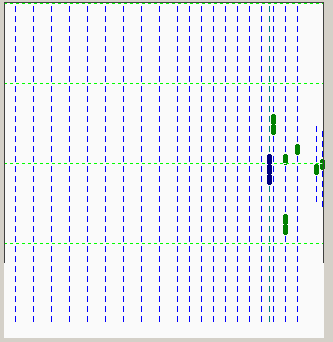 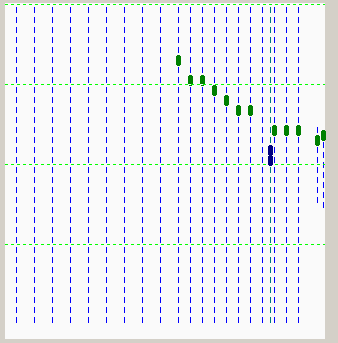 µ
?
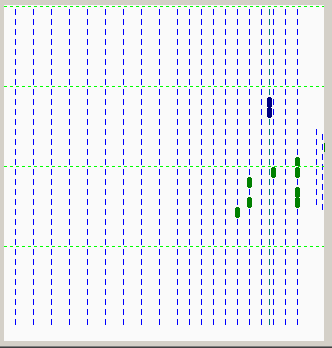 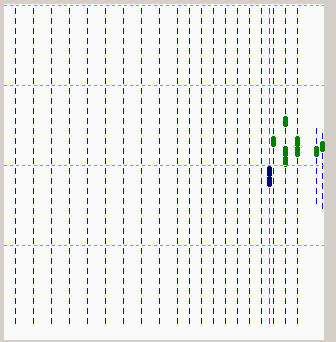 ?
?
BEAM: e,µ,π,p3 GeV/c, trigger: S1 (Ø 11,5 cm) & S2 (Ø 3,5 cm)
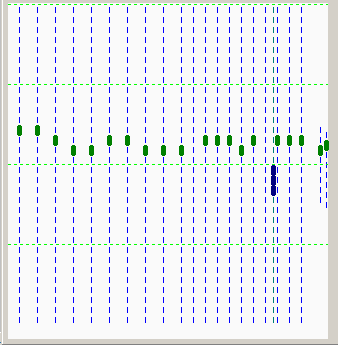 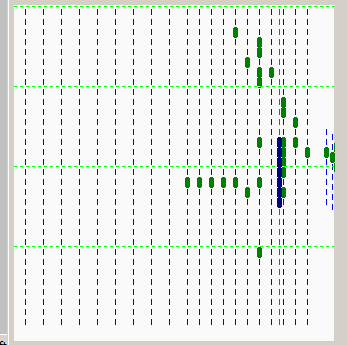 µ
h
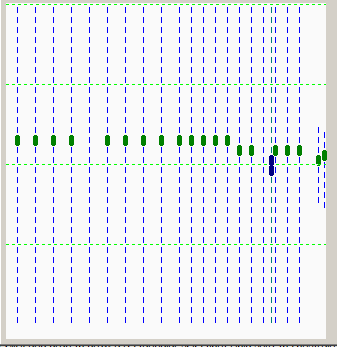 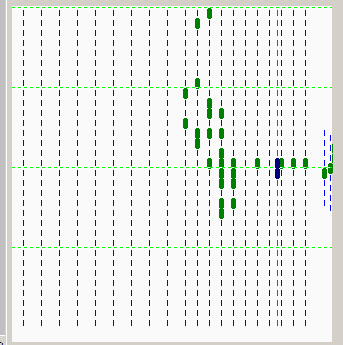 µ
h
BEAM: e,µ,π,p7 GeV/c, trigger: S1 (Ø 11,5 cm) & S2 (Ø 3,5 cm)
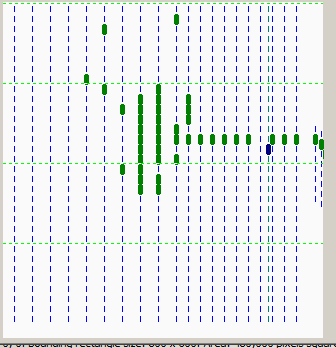 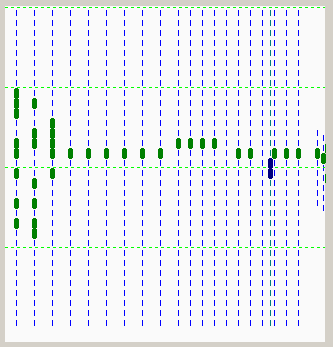 h
h?
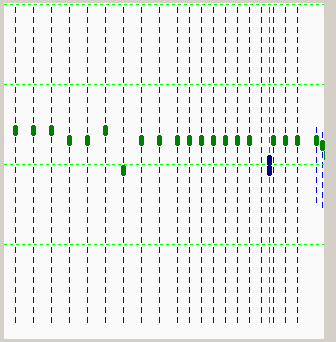 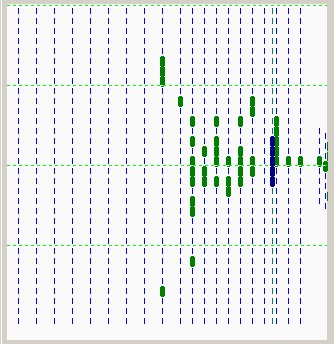 µ
e?
BEAM: e,µ,π,p10 GeV/c, trigger: S3 & S4 (beam + halo)
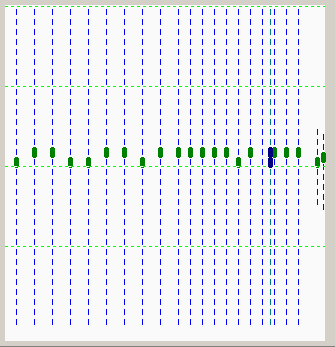 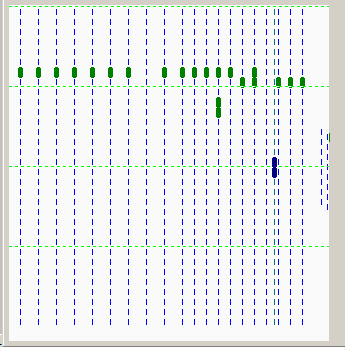 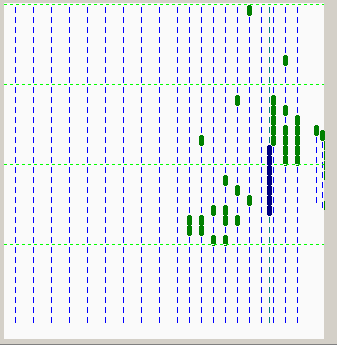 halo µ
e
µ
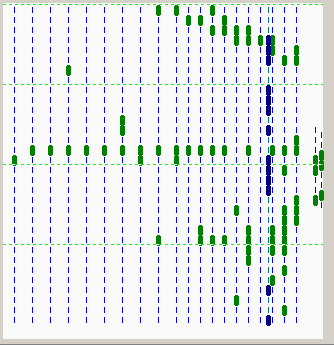 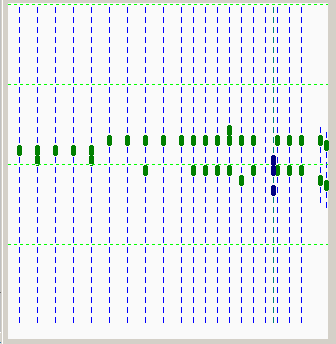 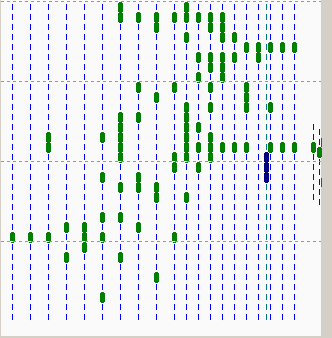 halo µ ?
halo h
µ
h
µ
halo µ
halo h
10 GeV BEAM
Example of two superimposed muon tracks disentangled with timing information
run  F74,  event     #164
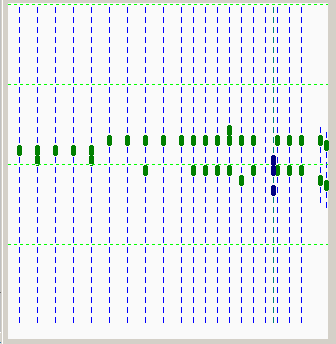 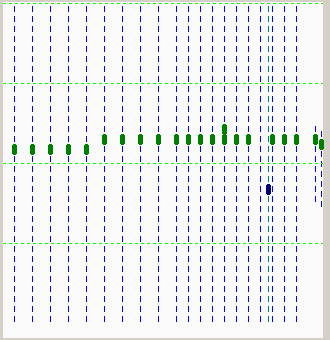 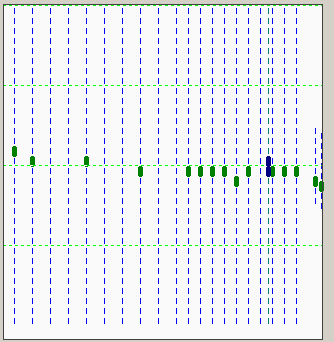 full event
beam muon    Δt ~ 1000ns
halo muon
DAQ  R/O gate ~ 1.3 µs
10 GeV BEAM
Example of two superimposed hadrons disentangled with timing information
run  F74,  event     #272
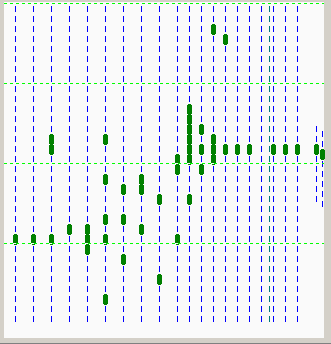 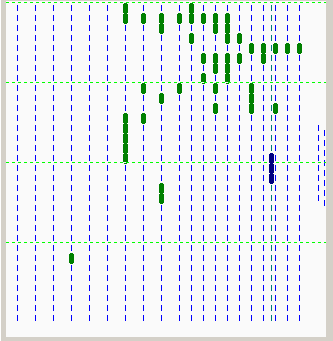 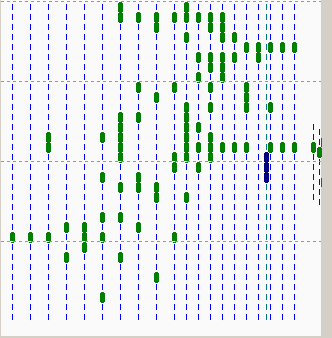 full event
beam hadron     Δt ~300ns
halo hadron
DAQ  R/O gate ~ 1.3 µs
10 GeV BEAM
Example of few superimposed particles disentangled with timing information
run  F74,  event     #560
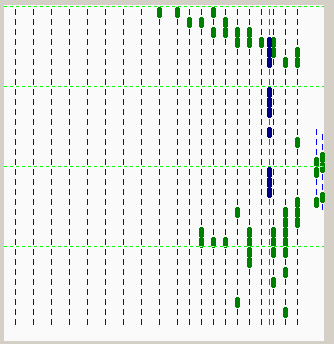 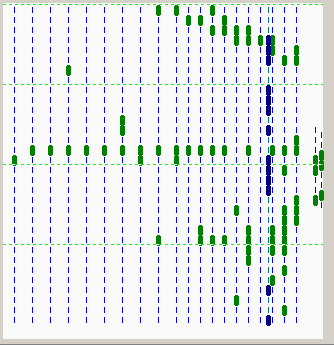 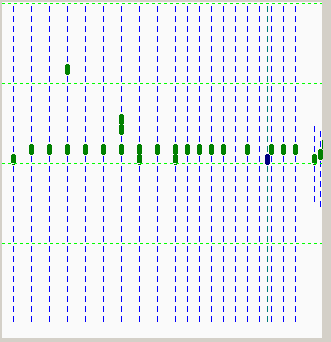 full event
halo particle(s) ?
beam muon   Δt ~ 1050ns
DAQ  R/O gate ~ 1.3 µs
Assumed upgrades to T9 beam line for  π/μ separation < 1-2 GeV/c:S1,S2 time-of-flight scintillator counters based at ~ 20 m to each other,pressurized Cherenkov counter C3,magnetic analysis of incoming muon momenta with ~ +/- 1% accuracy
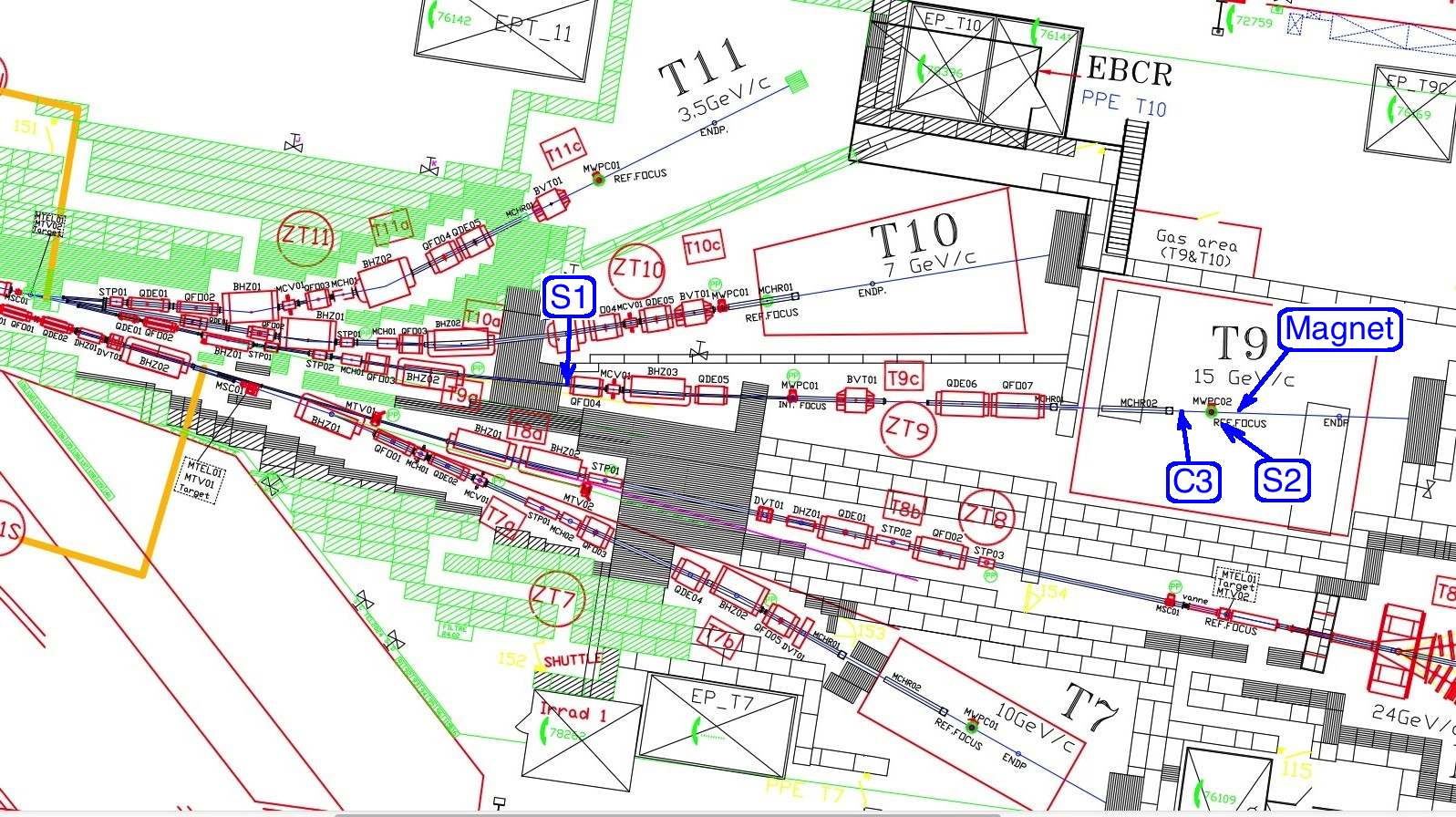 Статус мюонной системы на сегодня
Прототипы:
     - полномасштабный - дооборудование дополнительными     
       экранами всех (22) детектирующих плоскостей, подключение 
       цифровой электроники (4600 каналов), начало тестирования    
       - с декабря 2014
    - полноразмерный (~2м х 4м) – смонтирован в ЦЕРН на   
       установке COMPASS, дооборудование дополнительным      
       экраном и стриповой электроникой, начало тестирования – с марта 2015
Статус проекта:
     - первый запрос финансирования в Росатом – 2008
      -  первое представление проекта – июнь 2011, Протвино
      -  принятие проекта коллаборацией – сентябрь 2012, Париж
      -  положительная рекомендация рефери – июль 2014, ЦЕРН
      -  одобрение FAIR Council – проект принят,сентябрь 2014, FAIR
Backup slides
An efficiency of / separation by range in RS: primary particles - for those events in which only primary muons and pions passing through RS are taken into account; all - all particles, no event selection (combined MC setup -> ECal+Coil+RS)
Full Scale Prototype at CERN
FSP position in the COMPASS experimental area; the prototype is marked with white dashed rectangle.
Skeleton view of the Full Scale prototype package with crossed MDTs and strips with corresponding readout electronic cards
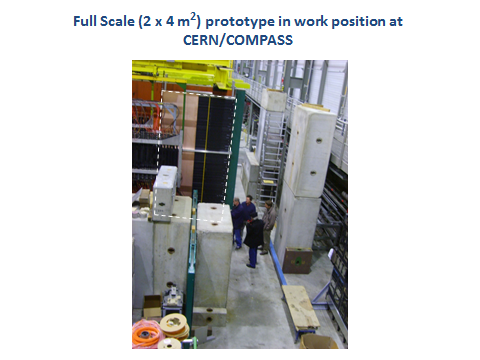 RS Prototype equipped with detecting planes and electronics
RS prototype equipped with FE analog and digital electronics(4600 channels of wire and strip R/O)
T9 beam particles ID
C1,C2,C3 - Cherenkov gas threshold counters with
                   variable pressure up to 2, 3.5 and 60 bar (CO2) .
TOF   -       time of flight plastic scintillator system (L=21.4m) 
                   with resolution ~ 100ps (scintillator - BC408,
                   PMT - Hamamatsu R5946).
PANDA Collaboration Meeting, Protvino 9 June 2011G.Alexeev (for muon group)
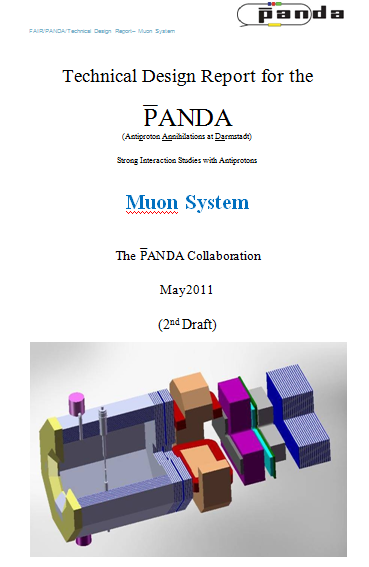